Медицинские аспекты профилактики потребления  современных наркотических и психотропных веществ
Социальный педагог ГБПОУ НТЖТ Ярославцева Т.В.
По происхождению  наркотики подразделяются:растительные, полусинтетические (синтезируемые на основе растительного сырья), синтетические.
Синтетические (дизайнерские) наркотические средства, психотропные вещества и их аналоги:

Синтетические каннабиноиды («спайсы»)

Замещенные катиноны

Синтетические галлюциногенны
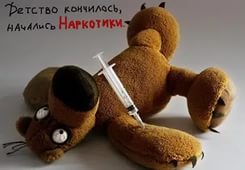 Spice («спайс») - травяные курительные смеси, в основе которых лежит около 25 наименований дикорастущих экзотических растений (шалфей предсказатель, мытник индийский, голубой лотос, гавайская роза). 
          Действующим компонентом смесей являются не вещества растительного происхождения, а синтетические аналоги тетрагидроканнабинола.

          Курительные смеси – это измельчённая трава, которую опрыскали синтетическим наркотиком. В отличие от растительных препаратов, действие курительных миксов на человеческий организм в 5-15 раз сильнее.  Практически сразу после их принятия наступают мощнейшие галлюцинации, которые могут привести к трагическим последствиям.
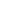 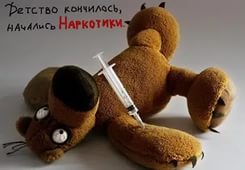 Классический синтетический каннабиноид носит название JWH-018 (используются инициалы английского химика, который разработал это соединение). Также можно встретить различные соединения этого вещества (JWH-250, JWH-317 и прочие), отличающиеся молекулярной массой, дополнительными примесями. 
                  Это жидкое или маслянистое вещество, которым орошается какая-нибудь трава, высушивается и курится. 
           JWH-018 прекрасно растворяется в органических растворителях (спирт, водка), поэтому может приниматься внутрь.
        JWH иногда втирают в слизистые (десна). Такой метод употребления дает более быстрый и сильный «приход».
В отличие от растительной конопли, эффект от которой возникает спустя 15-20 минут, спайс действует сразу и  по силе воздействия и по продолжительности  значительно превышает  действие конопли.
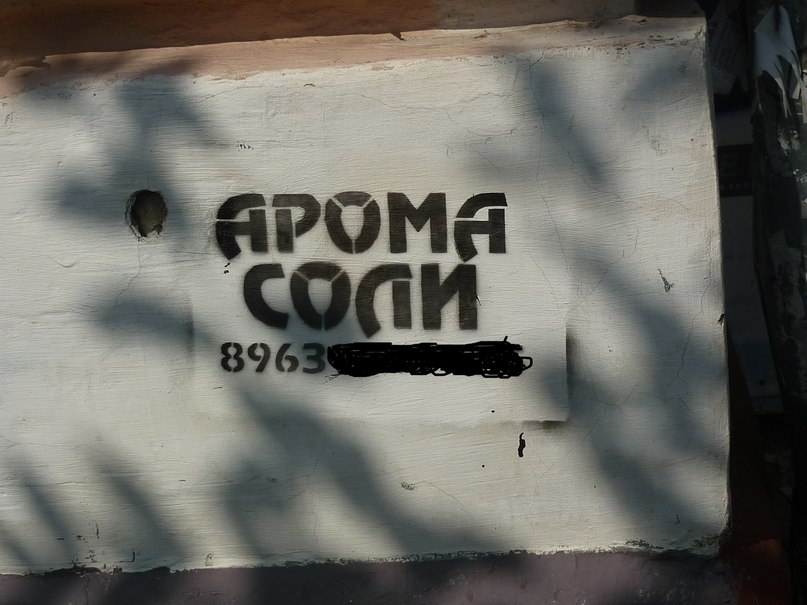 Катиноны  (cata edulis) — стимуляторы, синтетические аналоги стимулятора растительного происхождения «КАТ», обширная  группа  веществ,  появившаяся  на  рынке синтетических наркотиков в США с 2004 г., в Европе в 2008 г., в России – в  2010  г.  
Первое  синтетическое  наркотическое  вещество  группы катинонов  было  синтезировано  в  1982  г.  в  СССР,  это  был  эфедрон, имевший в те годы широкую распространенность.   В  настоящее  время  известно  более  50  различных производных катинона, обладающих психотропной активностью: амфетамины,  метамфетамины,  экстази, LSD, пировалерон.
Прием интраназальный, но можно глотать, втирать на слизистые оболочки, принимать в/в, в/м, курение.  Начало действия через 10-20 минут, пик – через 45-90 минут, длительность 2-3 часа, снижение  6-12 часов. Смертельные  исходы  наступают  в результате  нарушений  сердечного  ритма,  злокачественной  гипертермии, кровоизлияний в мозг, инфарктов любого органа, эпистатуса.
В основном катиноны  (амфетамины) обладают психостимулирующим действием – повышают выносливость, улучшают настроение, снижают потребность в еде, отдыхе и сне. 
      Вызывают очень выраженную психологическую зависимость. Длительный прием приводит к обратному эффекту – выраженной депрессии, усталости, головным болям, ощущению «разбитости». 
      Как правило, прием амфетаминов проходит «запоями», промежуток между которыми периодически сокращается.   
      Сырье: фенилэтиламин – он используется как жиросжигатель; эфедрин.
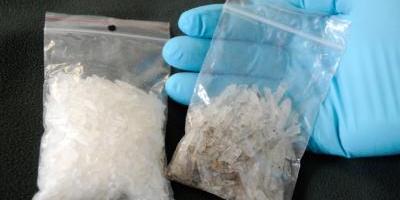 Катиноны являются мощнейшим стимулятором даже при небольших дозах. Так, синтетическую версию метамфетамина, известную как α-PVP (производное средства N-метилэфедрон), прозвали «скоростью» потому, как ее эффект состоит в сильнейшем психомоторном возбуждении, активизации процессов, появлении эйфории, а действие начинается почти мгновенно.
Общие свойства синтетических  наркотиков:
- Острая токсичность при их потреблении: соматические нарушения (тахикардия, повышение артериального давления и частоты сердечных сокращений, кровотечение из носа, тошнота, рвота, замерзание конечностей, повышенная потливость, озноб, изменение размера зрачков, судороги, подъем температуры тела, снижение аппетита, головные боли…);
психические нарушения (беспокойство, изменчивость настроения, тревожность, возбуждение или заторможенность,  нарушение сна, агрессивность, галлюцинации…).

 Изменение дозы наркотика (необходимая доза для получения эффекта в 10-15 раз ниже, чем у растительных наркотиков).

- Выведение из организма (синтетические наркотики крайне плохо подвергаются метаболизму в организме человека и крайне медленно  выводятся из организма).
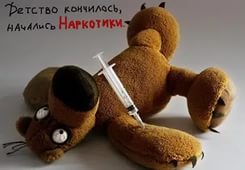 -  При употреблении синтетического наркотика обостряются все ощущения, снижается или пропадает чувство страха, человек  способен получать невероятное удовольствие от простых вещей, но в то же время без наркотика он практически перестает испытывать удовольствие. 
      Поэтому погоня за новой дозой, это не только стремление побороть ломку, но и желание получить удовольствие от жизни и обыденных вещей.
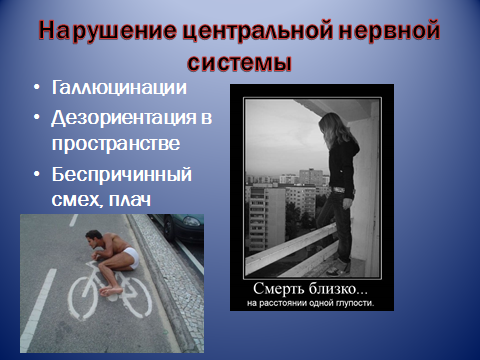 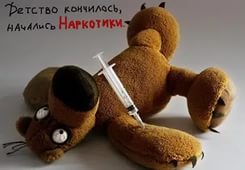 - Необходимая доза синтетики для получения эффекта в 10-15 раз ниже, чем у наркотиков растительного происхождения. Зато зависимость от синтетических наркотиков значительно выше, да и процессы в организме происходят необратимые. Проблема заключается в том, что синтетические наркотики не подвергаются метаболизму, никогда окончательно не выводятся из организма, оседают на клетках и тканях, продолжая свое разрушительное действие, поражая в основном нервную систему, приводя к развитию целого букета психиатрических патологий у одного человека.
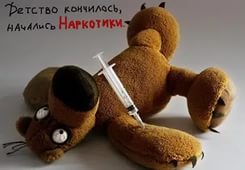 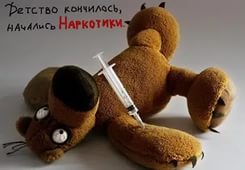 Формирование зависимости
«Система подкрепления»-область стволового отдела мозга, участвует в регулировании мотиваций и эмоционального состояния. Наркотик  активизирует «систему» и это ведет к формированию зависимости.
        «Система» работает при участии дофамина (нейропередатчик информации в синапсе нервного окончания). Употребление - усиленный выброс дофамина из запасов, что ведет к возбуждению «системы», т.е. положительным эмоциям.
         При длительном употреблении запас дофамина постоянно высвобождается (употребление-высвобождение) и истощается. При отказе от употребления –нормальное прохождение импульса- дефицит дофамина, что ведет к упадку сил  и настроения. При употреблении– улучшение состояния.
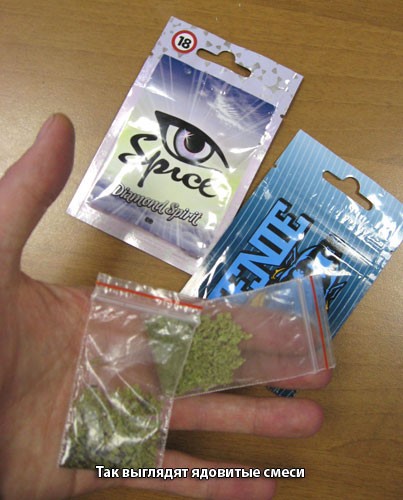 Формирование зависимости
Таким образом, прием наркотика детьми и подростками ведет к усиленному синтезу дофамина и его усиленному распаду (комфорт). 
      Отказ от приема наркотика замедляет распад дофамина, в то время, как его синтез усилен. Высокий уровень дофамина вызывает беспокойство, возбуждение, бессонницу, вегетативные расстройства, т.е. абстинентный синдром.
       В период ремиссии уровень дофамина в течение 30 – 40 дней повышен, затем медленно нормализуется.
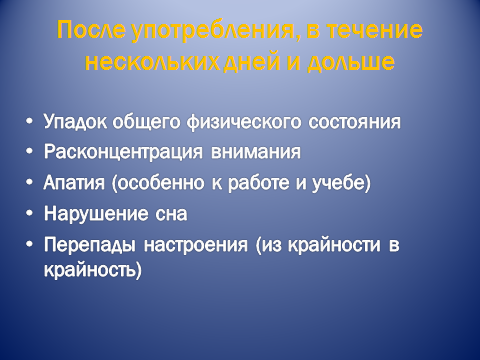 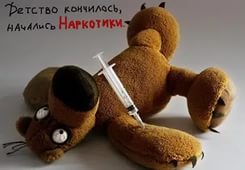 Психологические характеристики зависимой личности по МКБ-10
Неспособность принимать решений без помощи других лиц;
Готовность позволять другим принимать важные для него решения;
Готовность соглашаться с другими из страха быть отвергнутым;
Затруднение начать какое-либо дело самостоятельно;
Готовность выполнять неприятную работу для приобретения поддержки и любви других лиц;
Плохая переносимость одиночества;
Опасение быть отвергнутым;
Ранимость и податливость малейшей критике или неодобрению со стороны.
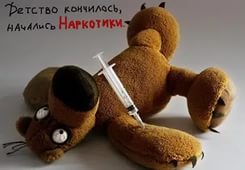 Психологические особенности зависимой личности
Повышенная внушаемость;

  Возможность пассивного формирования цели под влиянием внешних обстоятельств;

  Нарушение нозогнозии (синдром отчуждения болезни): отчуждение симптомов болезни, отчуждение вреда болезни, отчуждение лечения.
Метилендиоксипировалерон (МДПВ, англ. methylenedioxypyrovalerone) — психоактивное вещество со стимулирующими свойствами, действует как ингибитор обратного захвата дофамина и норадреналина. Является воздействующим на психику препаратом со свойствами стимулятора. Установлено, что МДПВ по силе воздействия в четыре раза превосходит известный стимулятор метилфенидат, а также имеет более короткое действие. МДПВ не используется в медицинских целях, однако продаётся с 2007 года, как легальный психостимулятор, применяется в исследованиях как химическое соединение и употребляется людьми как сильный стимулятор.
МДПВ никогда не использовался в медицине[3]. Как сообщается, он имеет в четыре раза более сильное воздействие, чем метилфенидат[4]. МДПВ — это 3,4-метилендиокси замещённое производное пировалерона, разработанного в 1960-х годах, который использовался для лечения хронической усталости и как анорексант, но возникли проблемы злоупотребления и зависимости. Однако, несмотря на структурное сходство, МДПВ мало походит на другие производные метилендиоксифенилалкиламина, такие как 3,4-метилендиокси-N-метамфетамин (МДМА).
Вещество от чисто белого до светло-коричневого цвета, гидрофильный рассыпчатый порошок с лёгким запахом. При долгом пребывании вещества на открытом воздухе, приобретает запах картофеля. Также наблюдается быстрое разложение и изменение свойств вещества, когда оно находится в контакте с воздухом в виде свободного основания[5].
МДПВ действует, как стимулятор, и имеет схожие свойства с амфетамином и кокаином[1]. Острые эффекты могут включать:
физические: учащённое сердцебиение, повышение артериального давления, сужение сосудов, потоотделение.
психические: продление бодрствования и возбуждение, беспокойство, кажущееся уменьшение потребности в пище и сне.
Такие эффекты, как тахикардия, гипертензия продолжаются от 3 до 4 часов, мягкая стимуляция — от 6 до 8 часов. Высокие дозы могут вызывать продолжительные приступы паники, у людей, не переносящих стимуляторы — психозы, отсутствие сна, галлюцинации.
После использования МДПВ наступает пост-эффект, схожий с метамфетамином, который характеризуется депрессией, вялостью, головной болью, беспокойством, постуральной гипотензией (головокружение и слабость мышц), а в некоторых случаях покраснением глаз, которое обычно спадает в течение от 4 до 8 часов. Также боль в животе вместе с почечной болью.
Клиническая характеристика интоксикации MDMB (N)-Bz-F
1 фаза     -    наступает  мгновенно!!!!! Продолжительность фазы15-30 минут
Соматоневрологические расстройства
 мышечный тонус снижен, 
Слабость.
Выраженная сухость во рту, но 
жажды нет
Расширенный зрачок 
Судорожные поддергивания 
Кожные покровы: резкая гиперемия 
                              Бледность 
Озноб тела 
Выраженная тахикардия 
 Повышение АД 
 Гипертермия 
Рвота 
Нарушение координации 
Нарушение зрения
Частота%
100 
 

100 
100 
70 
50 
50
40
100
40
70
100
70
Психические расстройства
- Отрешенность от внешнего мира«отключился», «чужой стал», «потерялся»
 - Наблюдают себя со стороны, расщепление своего «Я» 
«Понимаю, что это «Я», но я как бы раздвоился « в пропасть – я падаю»,
 - ноги не мои, не управляю своим телом»
- Выраженное чувство страха, с появлением чувства ужаса на лице, - пытаются за что держаться.
Частота%

100




100

100

80
100
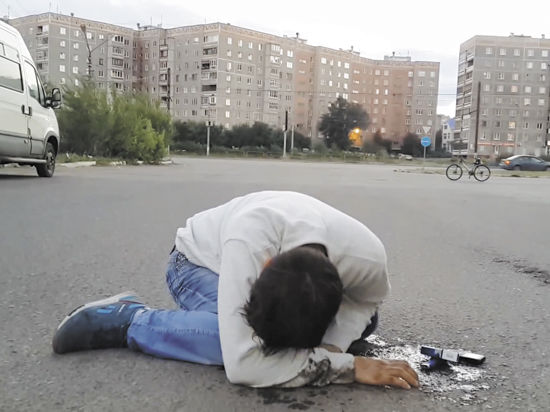 Дереализационно-деперсонализационный синдром с выраженной тревогой, аутоаллопластической дезориентацией
21
Клиническая характеристика интоксикации MDMB (N)-Bz-F
2 фаза         Продолжительность фазы до 3 часов
Психические расстройства
Соматоневрологические  расстройства
Нарушения сознания по типу  оглушения, 
общая заторможенность, больные вялы, сонливы, замкнуты, молчаливы, контакт затруднен, речь непоследовательная, невнятная.
В контакт вступает после паузы
на лице выражение недоумения, аффект растерянности,
улыбка, сменяющаяся страхом,
 периодически выкрикивают какие то повторяющиеся слова.
 
Практически в 100 % случаев
Частота,%
Гипотония                          100
Тахикардия                        100
Гиперемия                          20
Бледность                          80
Сухость во рту                   100
Нарушения координации  100
Атаксия                               100
расширение зрачков          100
Проблемы с 
мочеиспусканием               70
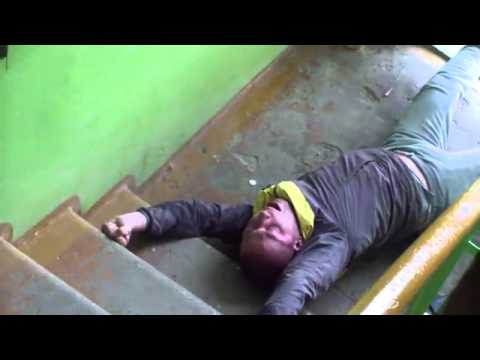 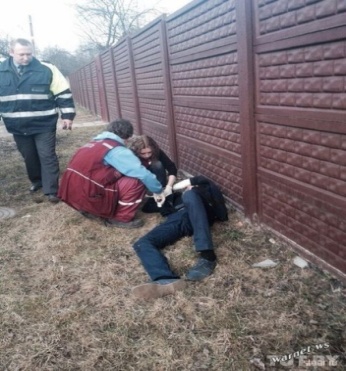 Онейроидно- делириозные расстройства???
22
Клиническая характеристика интоксикации MDMB (N)-Bz-F
3 фаза -       Продолжительность фазы до 6 -10 часов
Психические расстройства
Соматоневрологические расстройства
Отрешенность от внешнего мира, 
Внимание не привлекается,
Лежит на кровати, за чем-то, кем-то следит, разговаривает, при этом речь бессвязная.
Выражение лица то испуганное, то состояние ужаса, сменяющееся удивлением
Крайняя аффективная неустойчивость, дикий плач, рыдания
По высказываниям прослеживается бредовая настроенность, состояние изменчиво «может что-то ответить правильно и опять уйти в переживания, стереотипные действия. Периодически психомоторное возбуждение в пределах постели!!!
Частота, %
Расширение зрачков -                  100
Бледность кожных покровов        100
Инъецированность склер             100
Понижение АД стойкое                100
Тахикардия                                    100
Учащение дыхания                       100
Координация - «валится, ноги не держат»                                          80
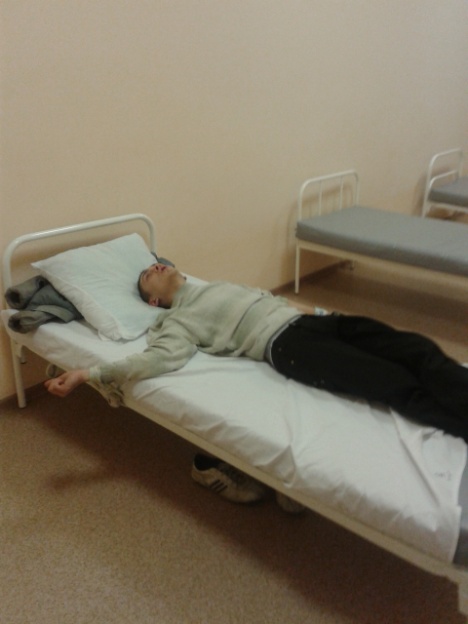 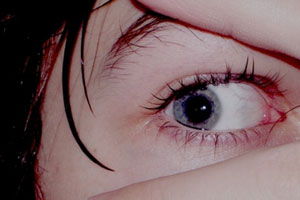 Онейроидно-аментивное???
23
Спасибо за внимание!
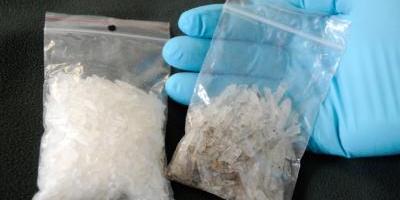